Figure 2. Schematic of coronal sections of the rat brain showing the placements of the cannulae tips for all rats that ...
Cereb Cortex, Volume 17, Issue 7, July 2007, Pages 1625–1636, https://doi.org/10.1093/cercor/bhl073
The content of this slide may be subject to copyright: please see the slide notes for details.
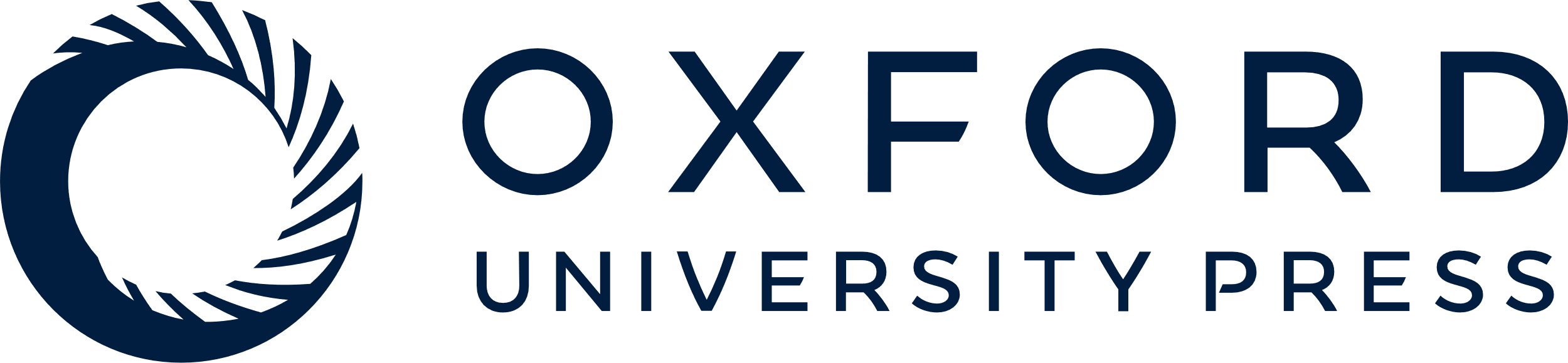 [Speaker Notes: Figure 2. Schematic of coronal sections of the rat brain showing the placements of the cannulae tips for all rats that received infusions of bupivacaine into the MD. Brain sections adapted from Paxinos and Watson (1998). Numbers correspond to millimeters from bregma.


Unless provided in the caption above, the following copyright applies to the content of this slide: © The Author 2006. Published by Oxford University Press. All rights reserved. For permissions, please e-mail: journals.permissions@oxfordjournals.org]